Engagementsverklaring van het katholiek onderwijs
samen werkenaan katholieke dialoogscholen
Vanaf 1994 ontvangen personeelsleden in het katholiek onderwijs
bij hun contract
de ‘opdrachtsverklaring van het katholiek onderwijs in Vlaanderen’
Algemene Raad van het Katholiek Onderwijs (ARKO)
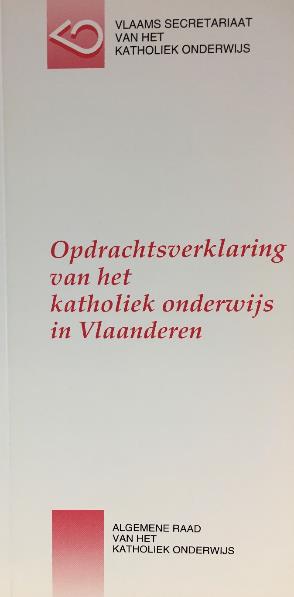 2
In de loop van 2018

leden-bestuurders van KathOndVla
en
vertegenwoordigers van VCOV, COV, COC en Vrij CLB Netwerk
en
vertegenwoordigers van de leerlingenorganisatie VSK

schreven samen de ‘engagementsverklaring van het katholiek onderwijs: samen werken aan katholieke dialoogscholen in Vlaanderen’
3
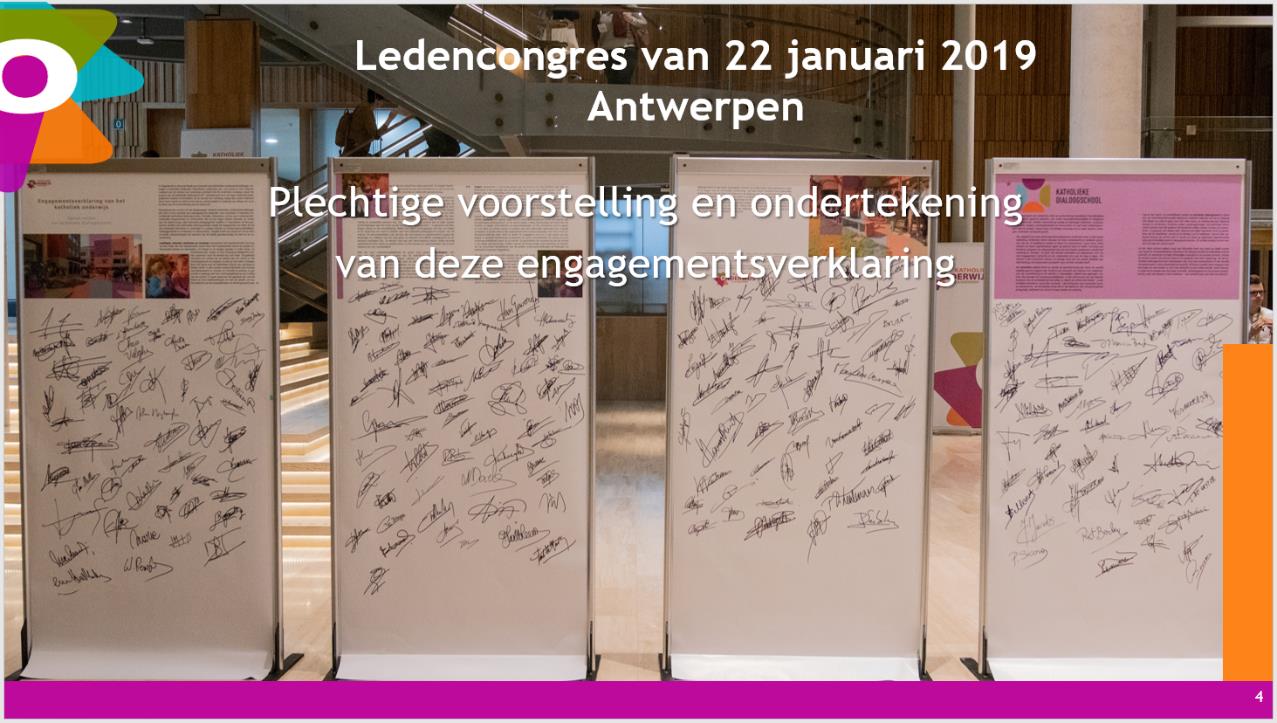 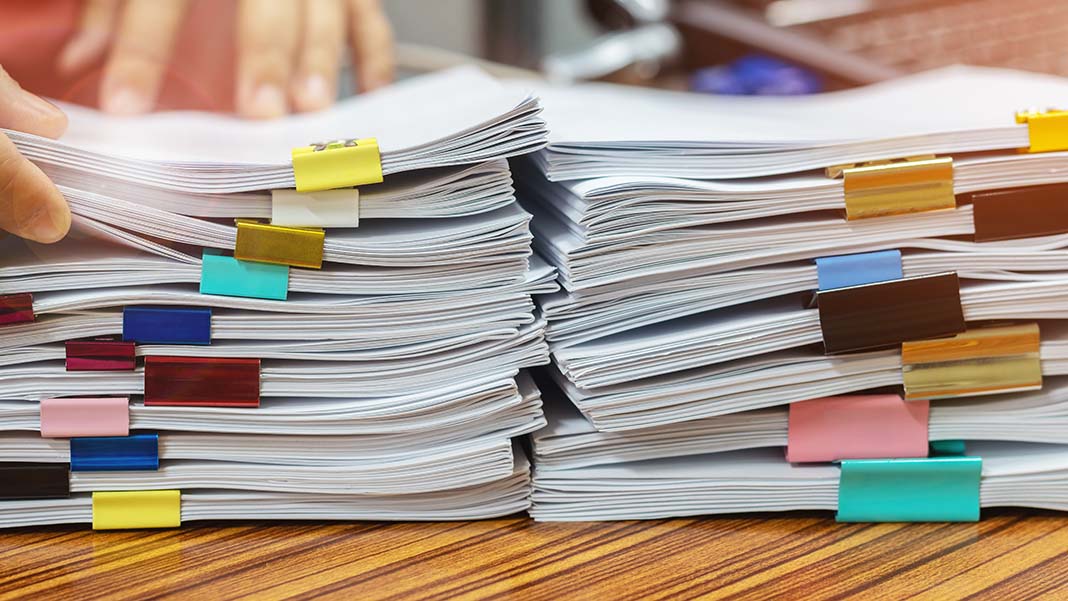 Impact op documenten
Er worden verwijzingen naar de engagementsverklaring opgenomen in:
Het schoolreglement
De functiebeschrijving
De arbeidsovereenkomst
Het Algemeen Reglement
5
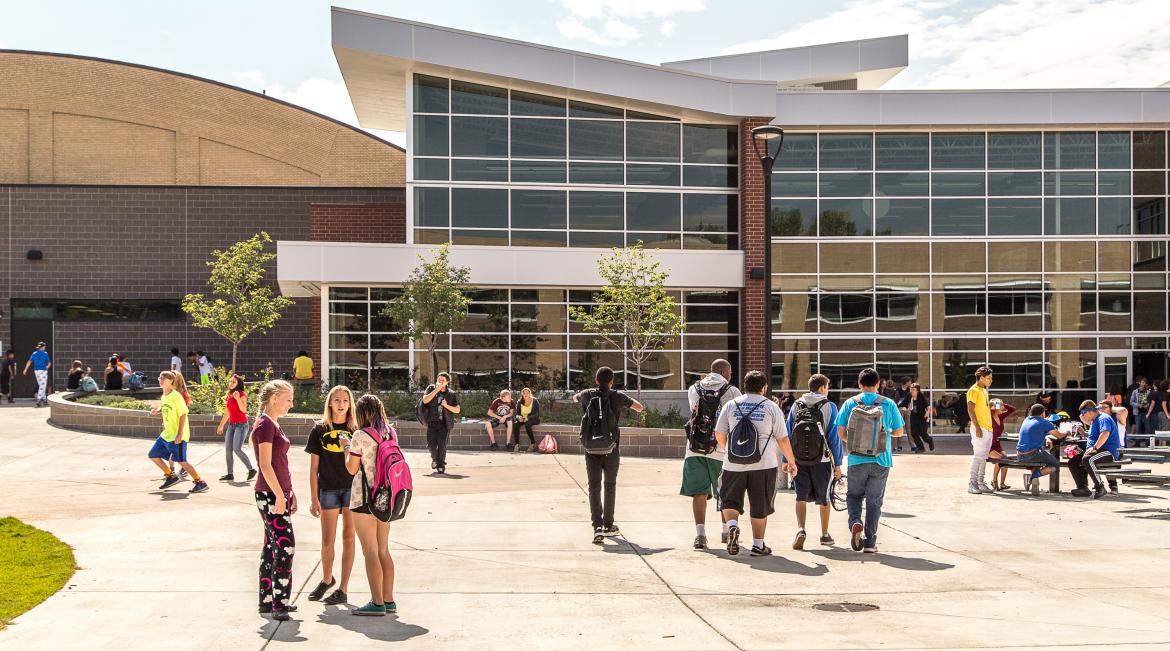 Actualisering arbeidsovereenkomst gesubsidieerde personeelsleden
Sterke vereenvoudiging
Link naar de engagementsverklaring, maar ook naar het pedagogisch project
Digitaal beschikbaar stellen van arbeidsreglement, pedagogisch project en engagementsverklaring
6
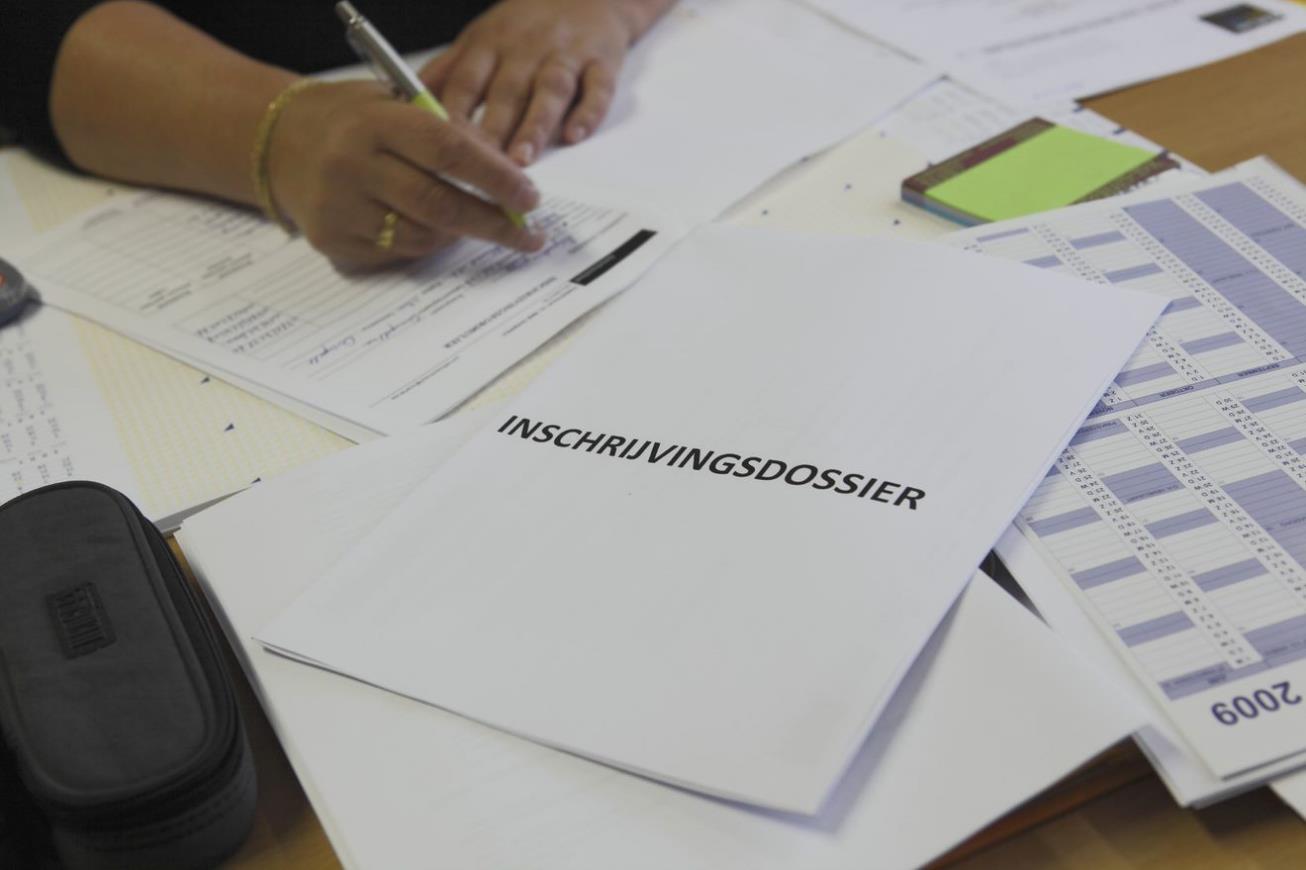 Arbeidsovereenkomstcontractuele personeelsleden?
Ook voor MVD-personeel zullen modelcontracten worden opgesteld met verwijzing naar de engagementsverklaring
7
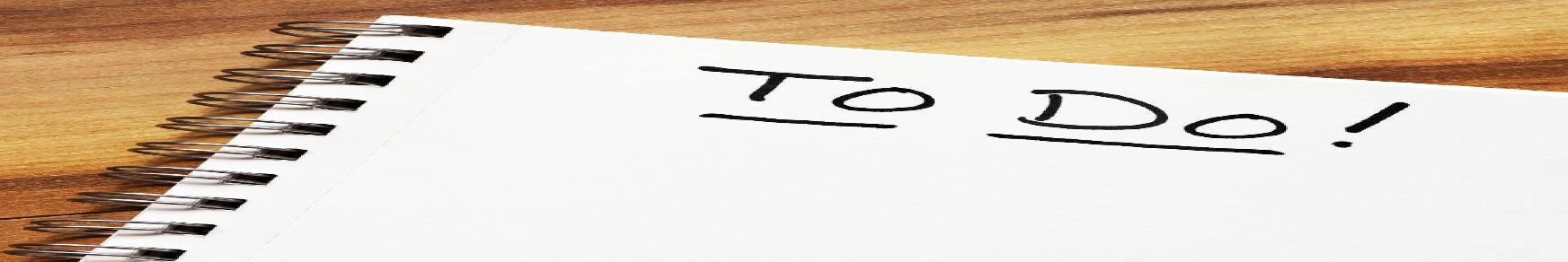 Aan de slag
Lopende aanstellingen: via een addendum
Nieuwe aanstellingen: nieuwe overeenkomst gebruiken
Modellen ter beschikking op website
8
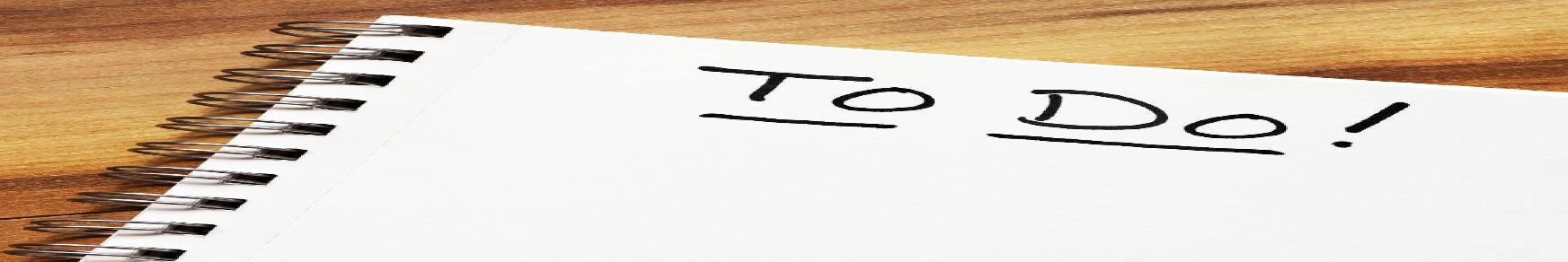 Maar eerst
Het gehele korps informeren over de engagementsverklaring: 
Waar komt dit vandaan?
Wat betekent dat voor mij?
9
De engagementsverklaring is geschrevenrond de tekst van de katholieke dialoogschool
de tekst van de katholieke dialoogschool vertrekt vanuit drie fundamentele christelijke intuïties:1	het scheppingsgeloof: onze vrijheid is een 	gekregen vrijheid en voert naar 	verantwoordelijkheid;2	het principe van de liefde, zoals we die in Jezus 	Christus hebben leren kennen;3	de christelijke hoop, die ontspringt vanuit de 	verrijzenis.
10
Enkele aandachtspunten vanuit een gewijzigde context
De leerlingen vormen de focus van het engagement 

We bouwen SAMEN aan onze katholieke dialoogscholen waarbij ieder een eigen verantwoordelijkheid heeft

Er wordt gesproken over ‘wederzijdse verwachtingen’

Een wereld van veelheid en verschil = een open, zinvolle, verdraagzame en duurzame samenleving = een wereld waar God van droomt

Elke medewerker zet zich voluit in om actief een bijdrage te leveren aan het project van de school
11
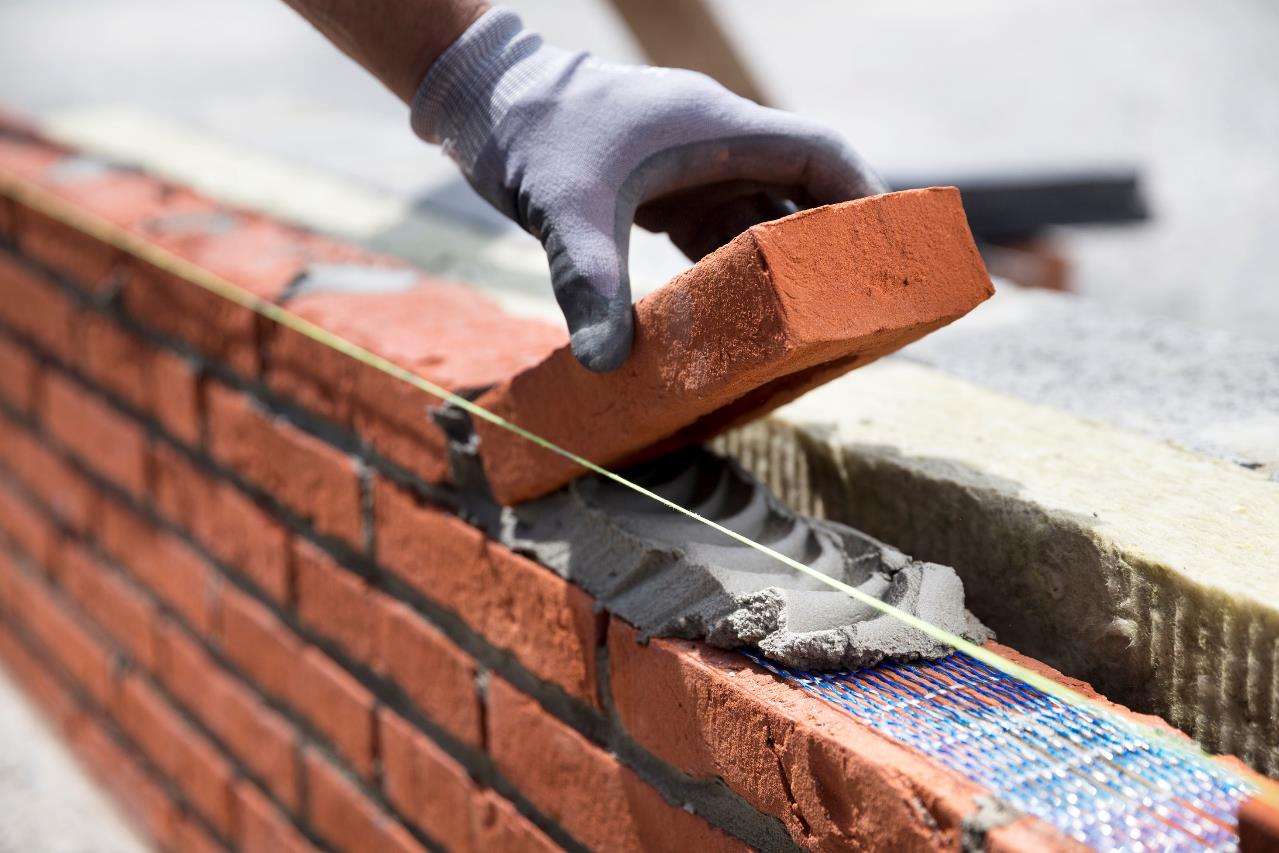 Opbouw engagementsverklaring van het katholiek onderwijs
inleiding
deel 1: visietekst katholieke dialoogschool
deel 2: doelstelling van de engagementsverklaring
deel 3: doorvertaling van de engagementsverklaring in pedagogische projecten
deel 4: bijdrage en verwachtingen van de 5 partners
deel 5: bijdrage en verwachtingen van de lokale gemeenschap, kerk en samenleving
12
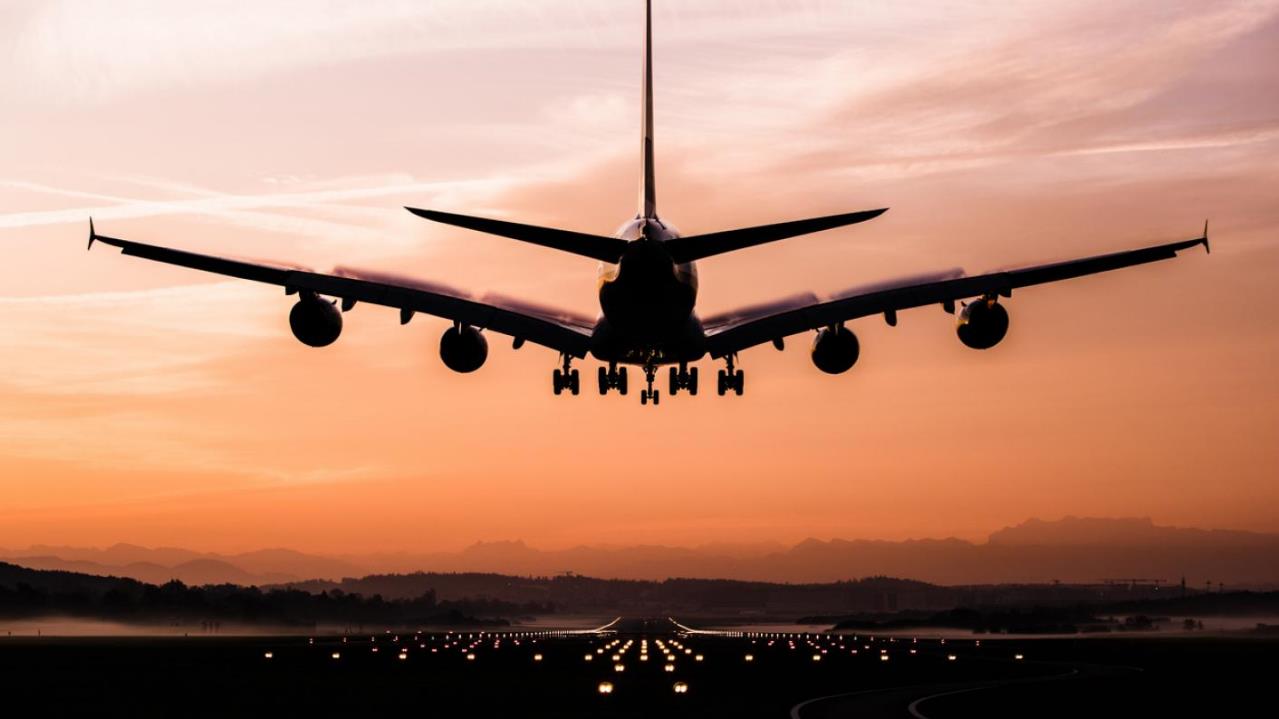 Het project van de katholieke dialoogschool zo concreet mogelijk, zo breed mogelijk en zo geïntegreerd mogelijk laten landen in scholen.

1	Inzetten op het ontplooien van alle talenten. Kiezen voor een kwaliteitsvolle brede vorming (hoofd, hart, handen, ziel), met bijzondere aandacht voor de meest kwetsbare leerlingen (niet vrijblijvend; het 	‘moeten van de liefde’ – Jezus als pedagoog).
13
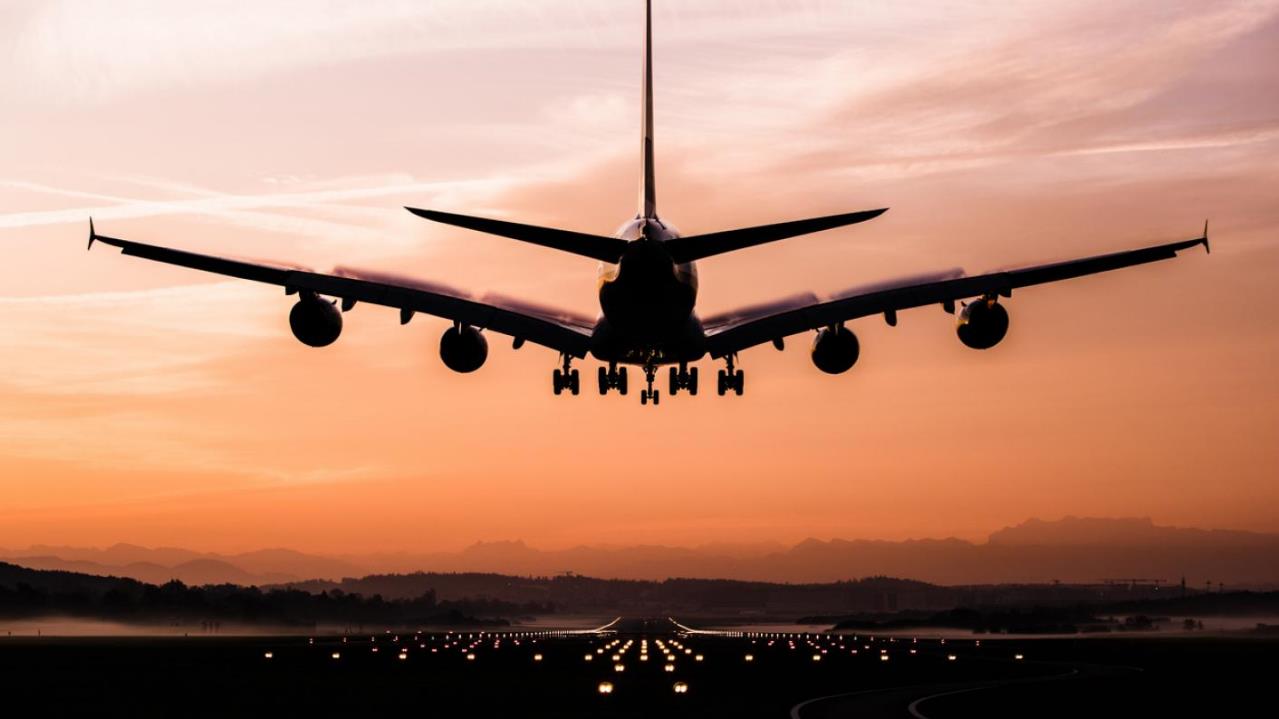 2	We zien het als een opgave om door ons onderwijzen 	een bijdrage te leveren aan een betere wereld (=Rijk Gods).   	Geïnspireerd burger worden & zijn. Socialiseren. 	We doen dit vanuit een eigen kijk/visie/bril: 	christelijk mens- en wereldbeeld. 	Opvoedingsprojecten worden geschreven en uitgedragen vanuit een 	christelijk mens- en wereldbeeld.

	In dialoog met alle betrokkenen in de samenleving en 
	op school = pluraliteit en diversiteit.
14
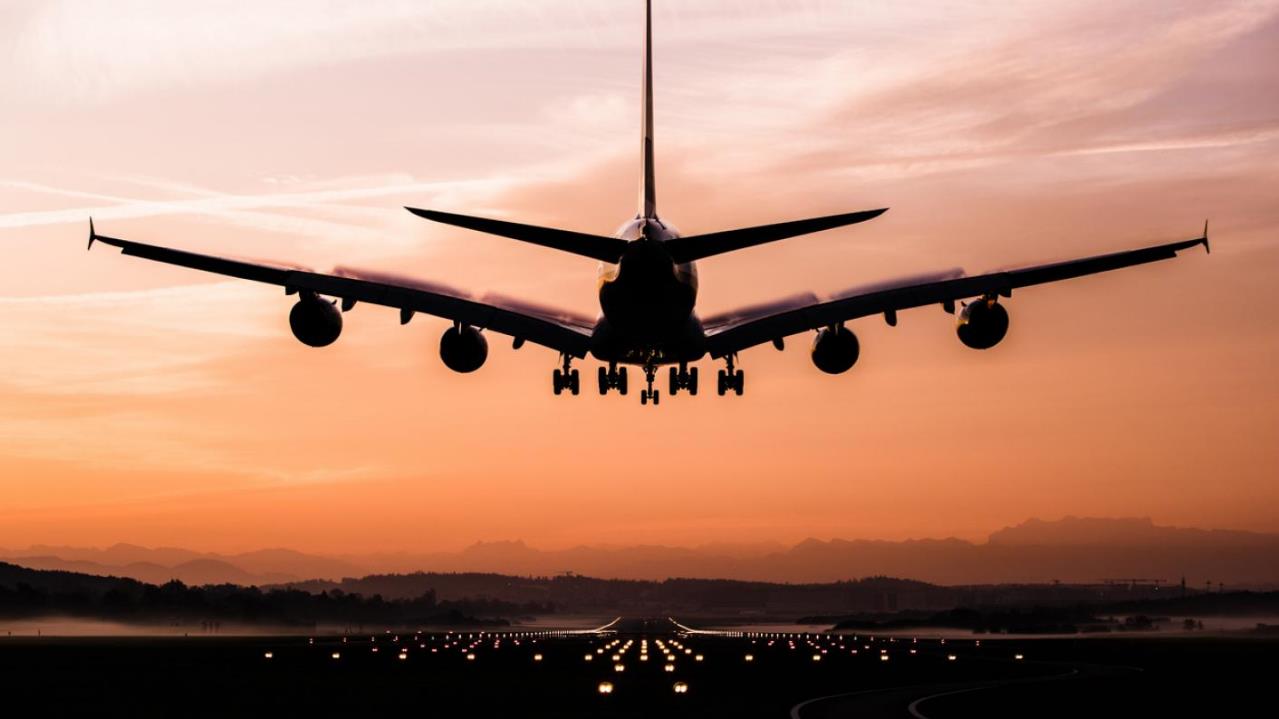 Identificeren: leerlingen uitdagen om zich te spiegelen/te schuren aan een waarden- en normenpatroon dat we hen voorhouden.
	Met de bedoeling dat ze hun eigen waarden- en normenpatroon gaan ontwikkelen.
15
16
17
18
19
20
21
Hoe implementeren?
Leidraad
Kennismaking
Drie scenario’s
22
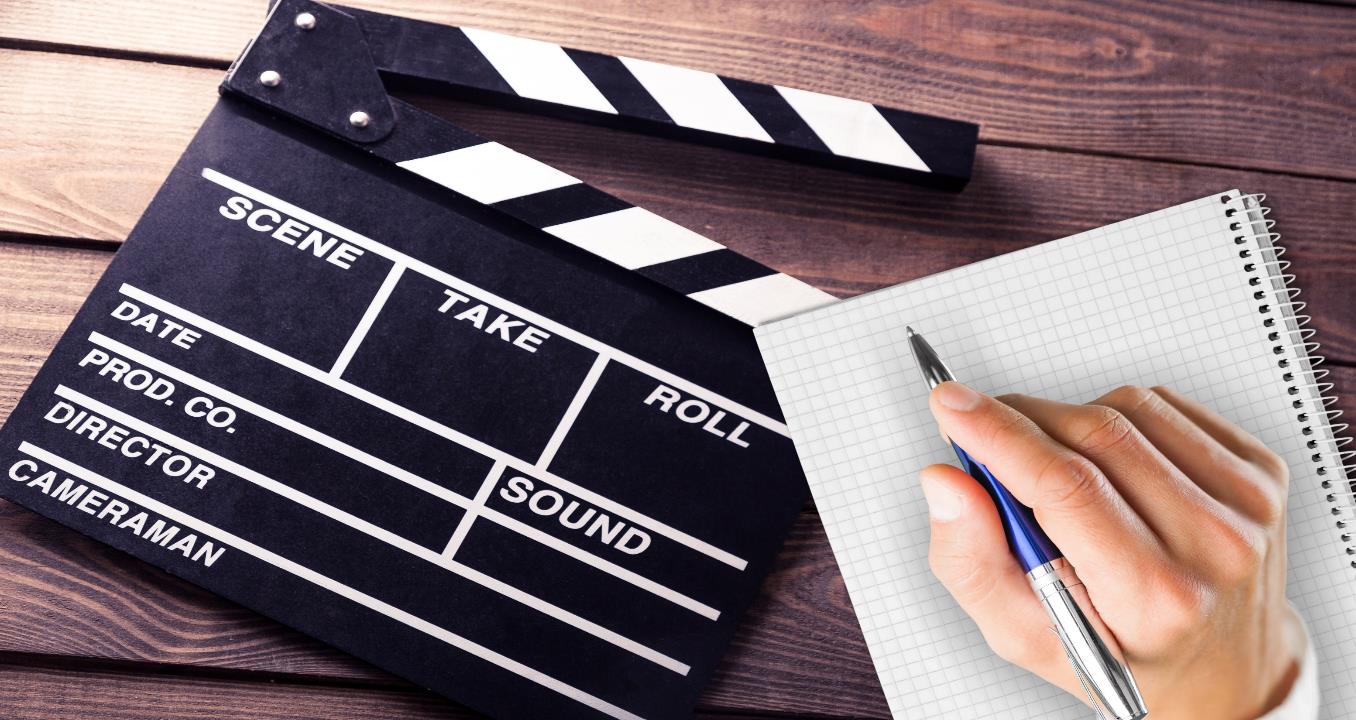 Eerste scenario
Krachtlijnen uit het artikel in In Dialoog behandelen via dialoogtafels.
23
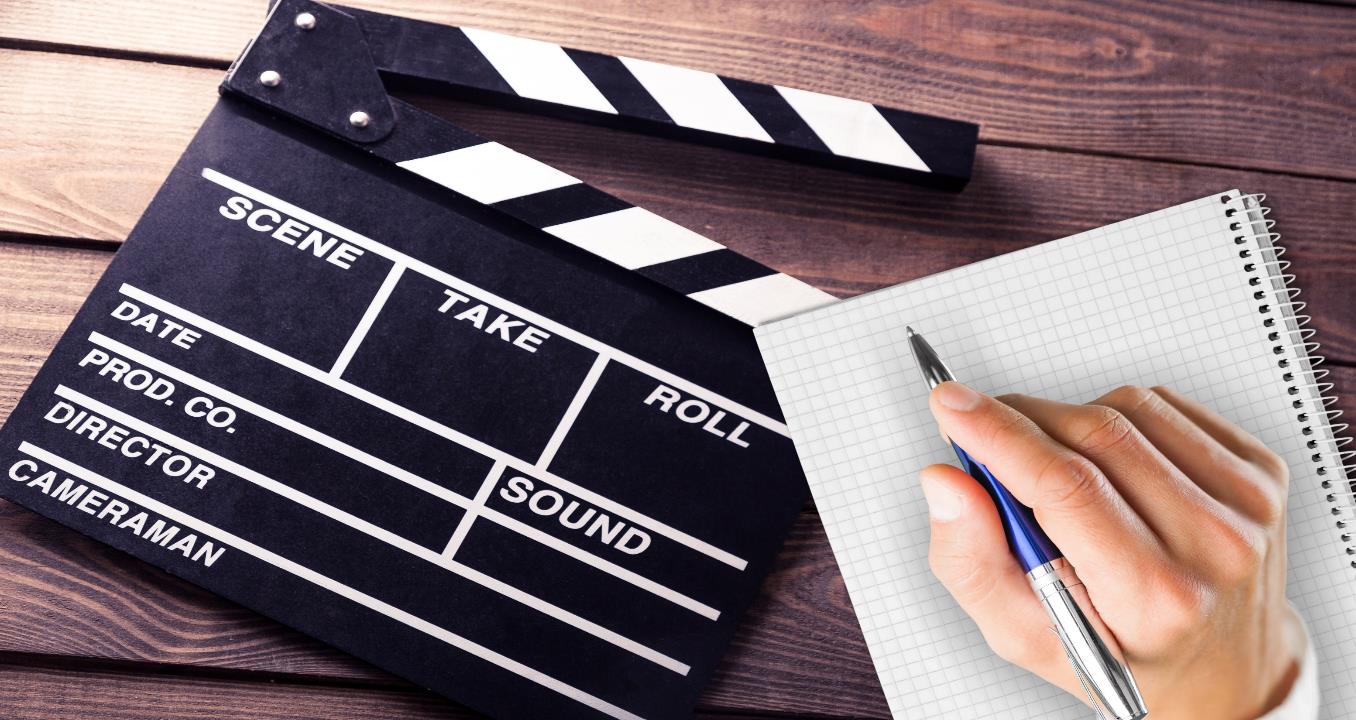 Tweede scenario
Vertrekken vanuit citaten uit de visietekst Katholieke Dialoogschool
een citaat kiezen en toelichten
de gekozen citaten toepassen op de school
aandacht voor het eigen opvoedingsproject
24
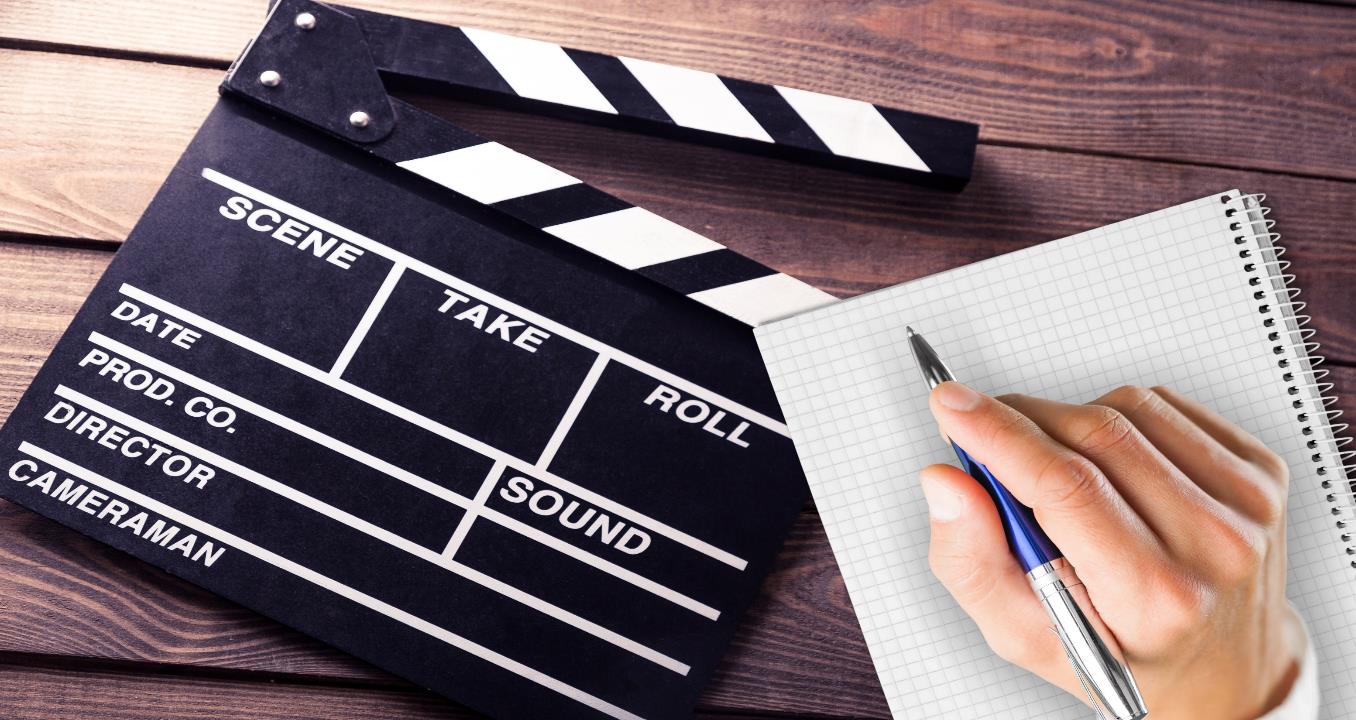 Derde scenario
Aan de hand van de doelgroepen in gesprek gaan over de concrete uitwerking
25
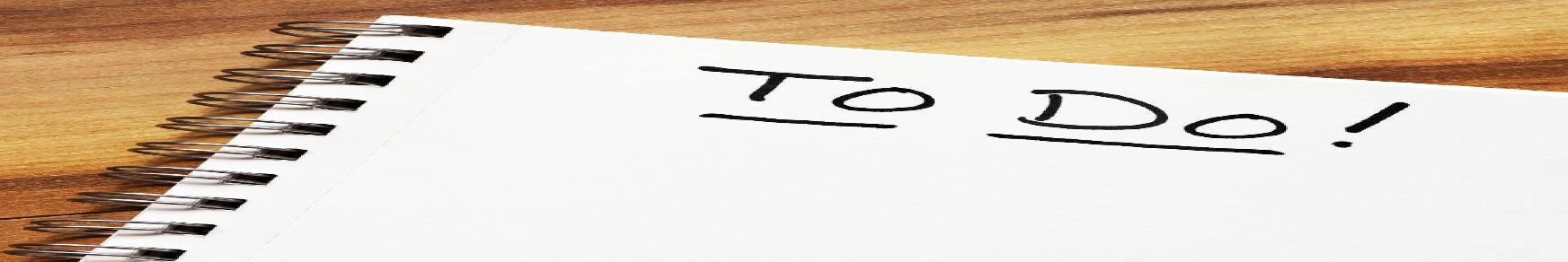 Aan de slag !
Extra materiaal
26